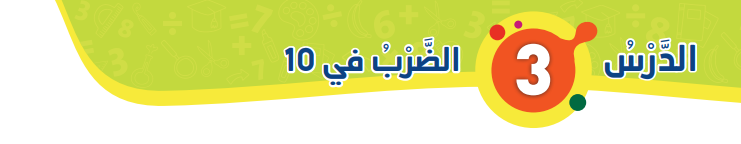 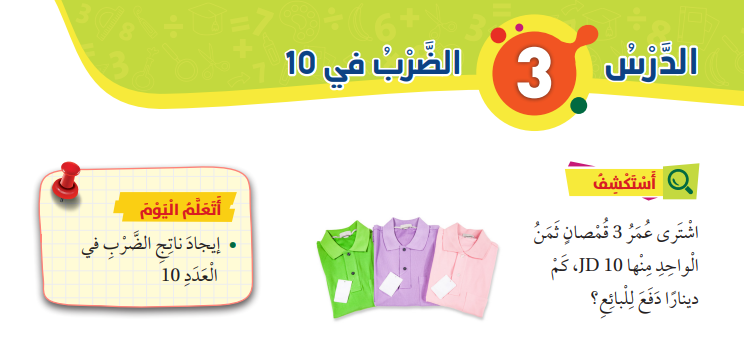 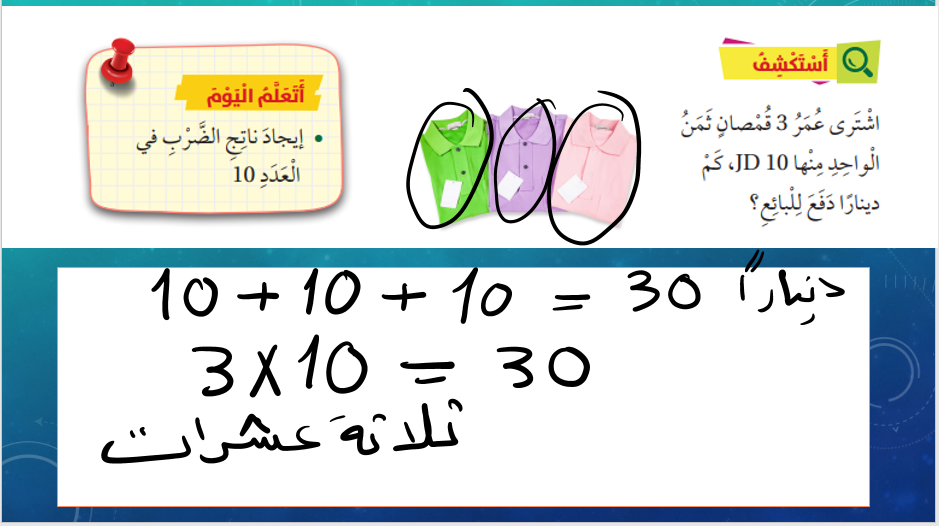 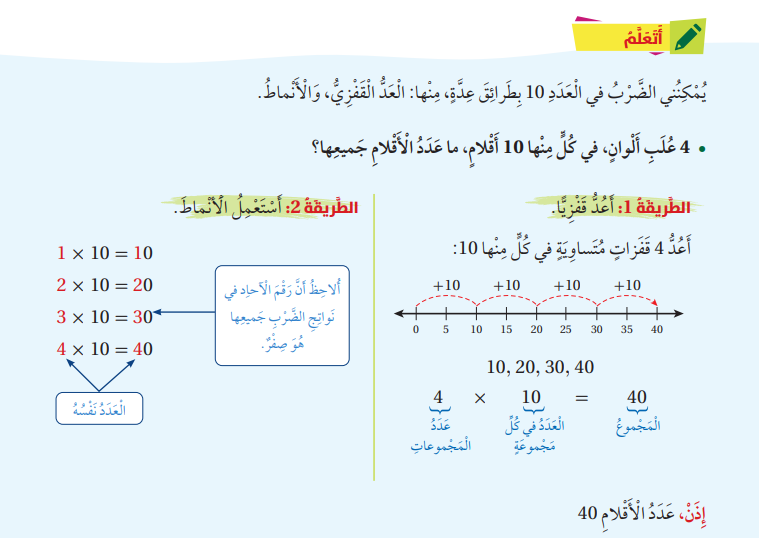 أملأ الفراغ بالعدد المناسب
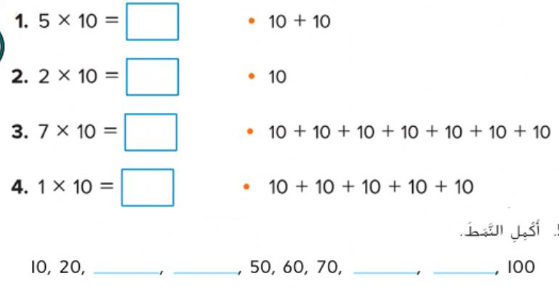 50
20
70
10
40
80
30
90
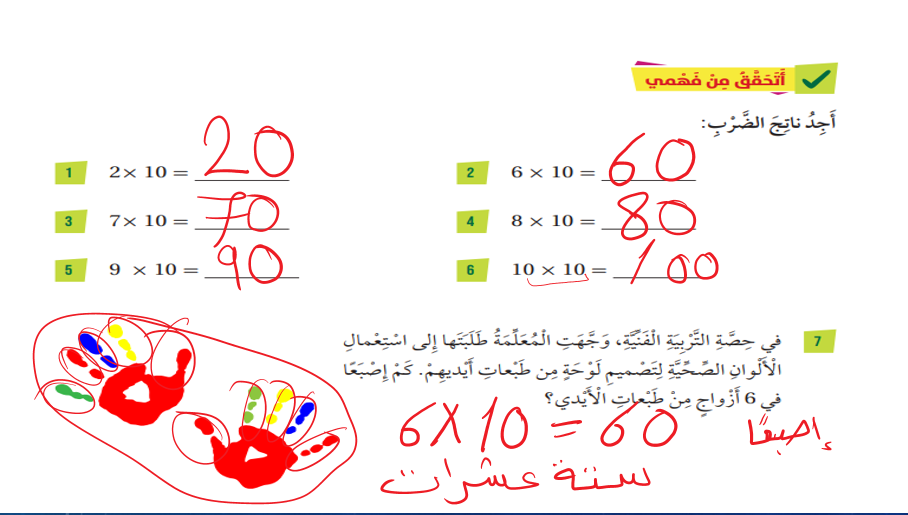 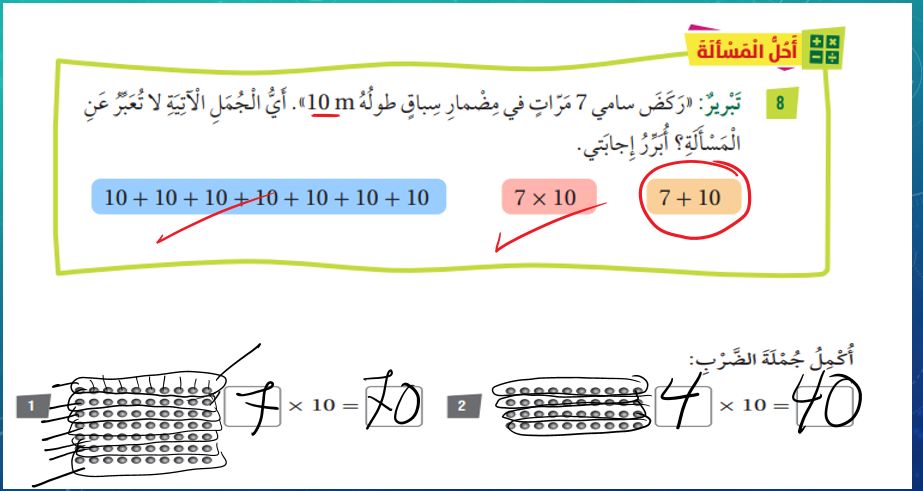 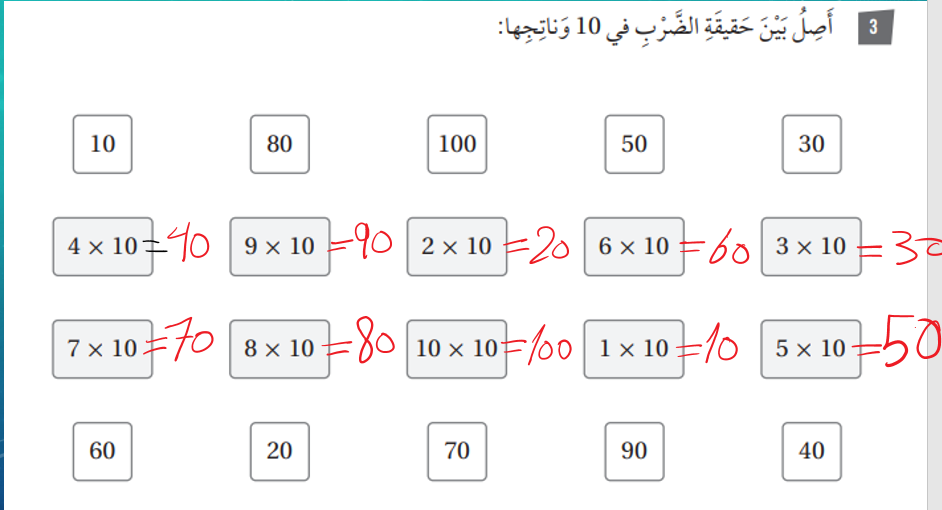 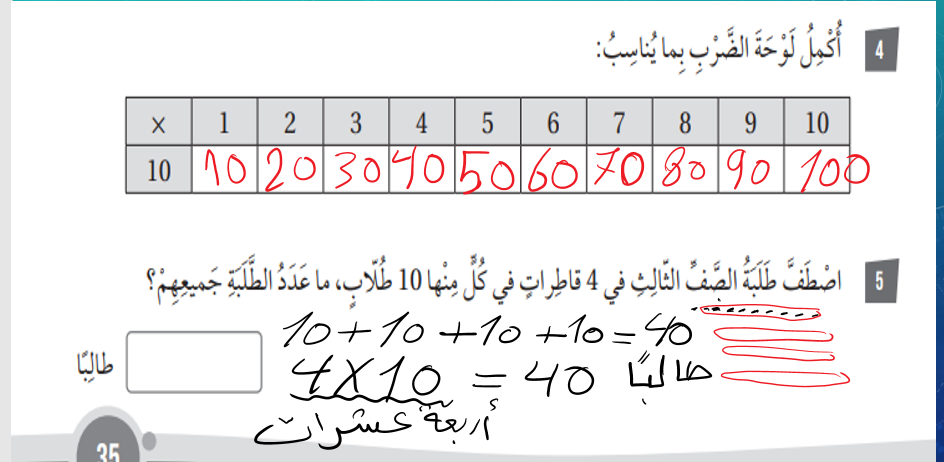 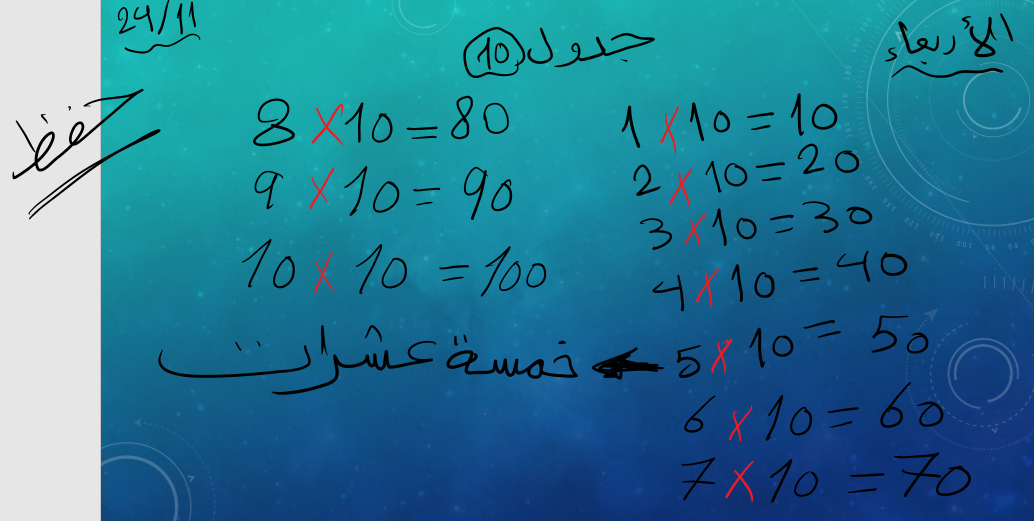